Monday
Journal
What actions make a person worthy of respect?
Think about people who are leaders, people who are your peers, and people who might work for you someday. What makes them deserve respect?

Six sentences
Create a condensed version of something by expressing only the main points
Watch me!
I say	SUMMARIZE
You say	SUMMARIZE
To disagree or argueORan opposition between two characters (external)or within a character (internal)
I say	CONFLICT
You say	CONFLICT
To disagree or be oppositeto the original text
I say	CONTRADICT
You say	CONTRADICT
A short group of words that have meaning
I say	PHRASE
You say	PHRASE
7.L.06 Writing Objective: 
The Highly Proficient student can learn and use a wide range of vocabulary. 
 
Essential Questions: 
What does it mean to acquire vocabulary? Why is having a wide range of vocabulary helpful in reading and writing?
Tuesday
Journal
If you could create a new national holiday, one that would close schools and businesses and result in epic decorations sold in grocery stores for months and months…what holiday would you invent?

Six sentences
Create a condensed version of something by expressing only the main points
Watch me!
I say	SUMMARIZE
You say	SUMMARIZE
To disagree or argueORan opposition between two characters (external)or within a character (internal)
I say	CONFLICT
You say	CONFLICT
To disagree or be oppositeto the original text
I say	CONTRADICT
You say	CONTRADICT
A short group of words that have meaning
I say	PHRASE
You say	PHRASE
Read the short story about the Big Bad Wolf, then answer this question in 4-6 sentences:
How does this story CONTRADICT with the typical idea of the Big Bad Wolf?

Use the word “contradict” in your answer.
7.R.RL.01 Reading Objective: 
The Highly Proficient student can cite multiple examples of textual evidence to support my complex analysis and inference. 
 
Essential Questions:
1. What is textual evidence? How can I identify the appropriate support? 2. What is a direct and indirect reference? How can I analyze a text to find the direct and indirect meaning? 3. What is a complex inference?
Wednesday
Journal
Dr. Seuss invented almost 2,000 words in his career as an author. One of them was the word, “fiffer-feffer-feff.” If the “fiffer-feffer-feff” was an animal, describe what it would look like, sound like, and act like.
DO NOT GOOGLE IT!
Four sentences
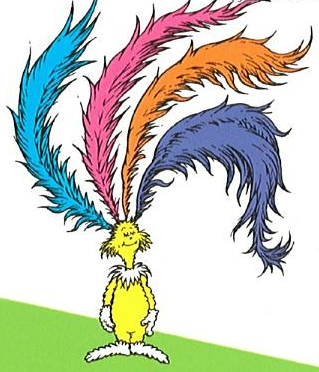 Create a condensed version of something by expressing only the main points
Watch me!
I say	SUMMARIZE
You say	SUMMARIZE
To disagree or argueORan opposition between two characters (external)or within a character (internal)
I say	CONFLICT
You say	CONFLICT
To disagree or be oppositeto the original text
I say	CONTRADICT
You say	CONTRADICT
A short group of words that have meaning
I say	PHRASE
You say	PHRASE
Think of a time when two different people told you the same rumor, except the information conflicted.
What do you do when two people tell you two different stories (about the same rumor)?

Use the word “conflict” in your answer.
7.R.RL.01 Reading Objective: 
The Highly Proficient student can cite multiple examples of textual evidence to support my complex analysis and inference. 
 
Essential Questions:
1. What is textual evidence? How can I identify the appropriate support? 2. What is a direct and indirect reference? How can I analyze a text to find the direct and indirect meaning? 3. What is a complex inference?
Thursday
Journal
When do your parents use reading/writing at work? When could you imagine using reading/writing at work? How about math?
5 Sentences
Create a condensed version of something by expressing only the main points
Watch me!
I say	SUMMARIZE
You say	SUMMARIZE
To disagree or argueORan opposition between two characters (external)or within a character (internal)
I say	CONFLICT
You say	CONFLICT
To disagree or be oppositeto the original text
I say	CONTRADICT
You say	CONTRADICT
A short group of words that have meaning
I say	PHRASE
You say	PHRASE
Vocabulary
Choose a movie and SUMMARIZE the entire movie in ONLY five sentences (you MUST use all five sentences).
Friday
Journal: Who is your favorite Star Wars character (or other movie/book/TV show, etc.)?
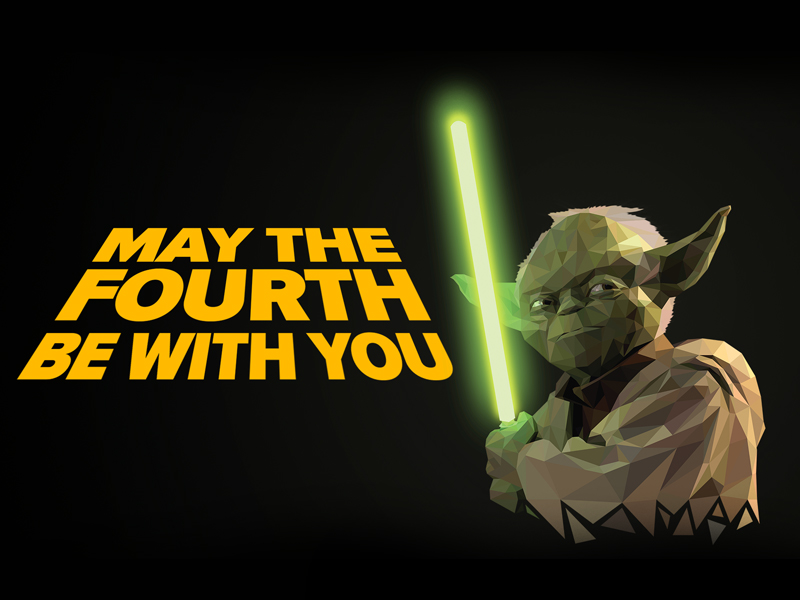 Create a condensed version of something by expressing only the main points
Watch me!
I say	SUMMARIZE
You say	SUMMARIZE
To disagree or argueORan opposition between two characters (external)or within a character (internal)
I say	CONFLICT
You say	CONFLICT
To disagree or be oppositeto the original text
I say	CONTRADICT
You say	CONTRADICT
A short group of words that have meaning
I say	PHRASE
You say	PHRASE
Prepare for your quiz:copy each definition EXACTLY as it was given
Summarize: 
Conflict:

Contradict:
Phrase:
7.R.RL.01 Reading Objective: 
The Highly Proficient student can cite multiple examples of textual evidence to support my complex analysis and inference. 
 
Essential Questions:
1. What is textual evidence? How can I identify the appropriate support? 2. What is a direct and indirect reference? How can I analyze a text to find the direct and indirect meaning? 3. What is a complex inference?